Gacek Design Group
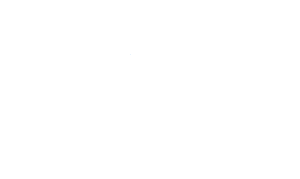 Architectural Interiors
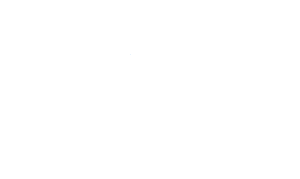 Full service, interior design &                                              architectural consulting firm
3,500 s/f design studio
Central locale

Established and Experienced
Established in 2005
70 years experience in sales & marketing 
64 years experience in architecture, interior design industry
54 years experience in production 
51 years experience in merchandising 
43 years experience in finance industry
10 years experience in research 
9 years experience in homebuilding industry
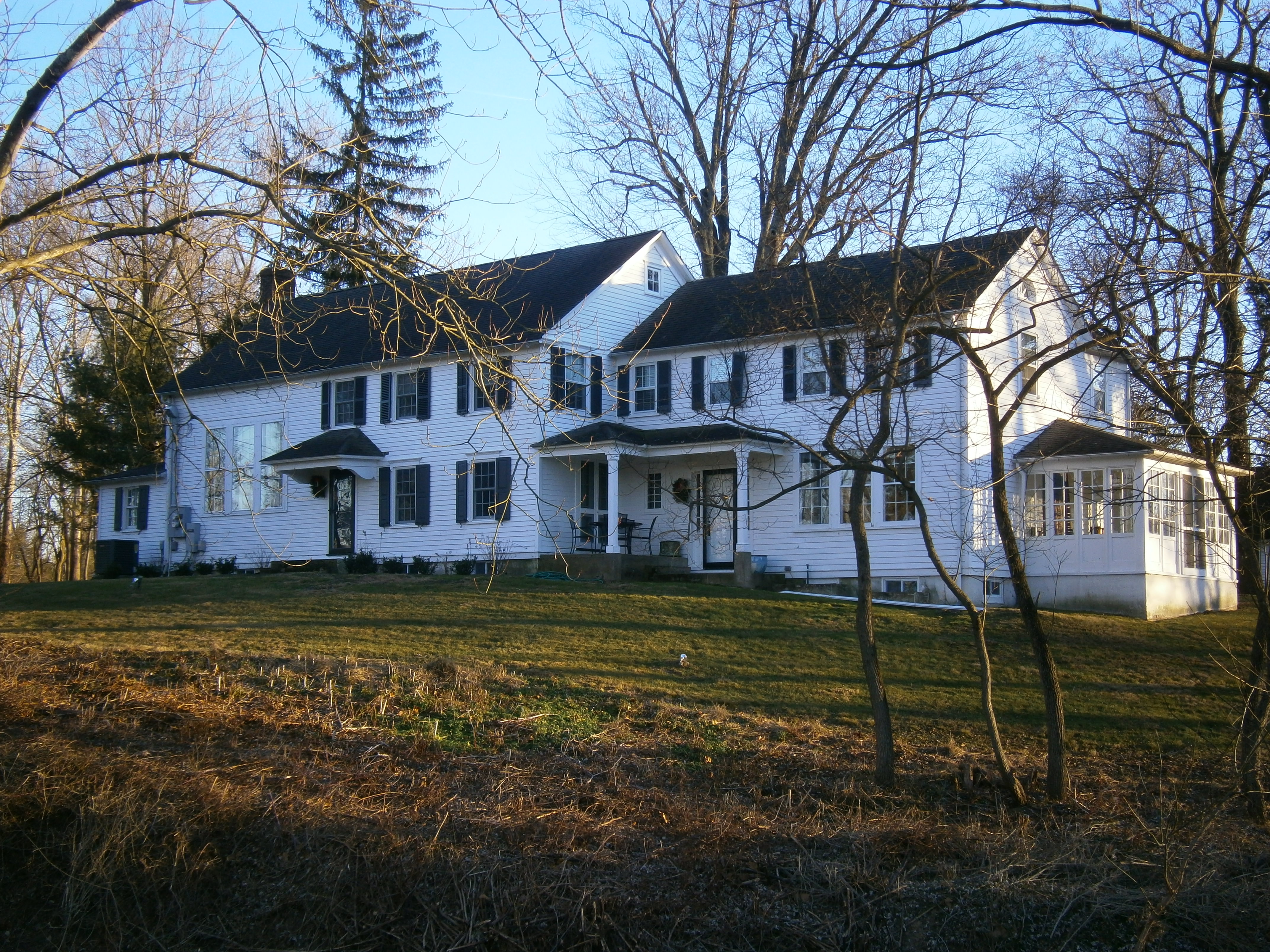 About Us
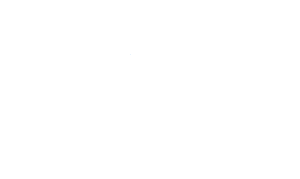 About Us
Performance Driven
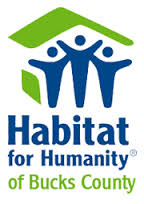 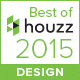 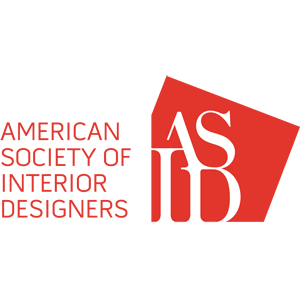 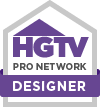 2015 Honorable Mention Award
Show House Interior Design
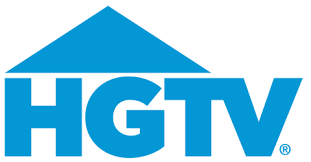 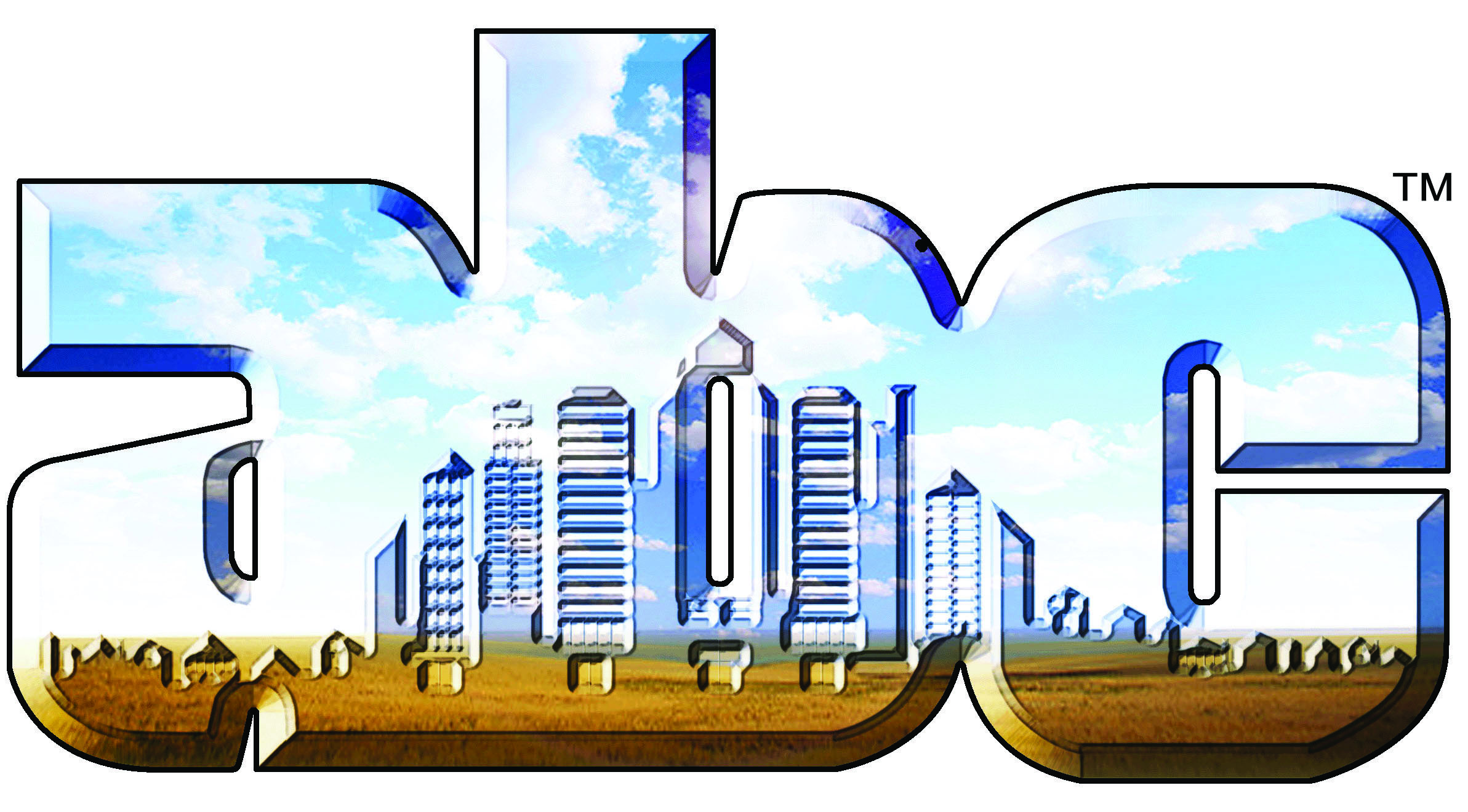 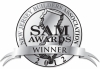 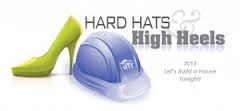 Top 50 most popular  pins in 2014
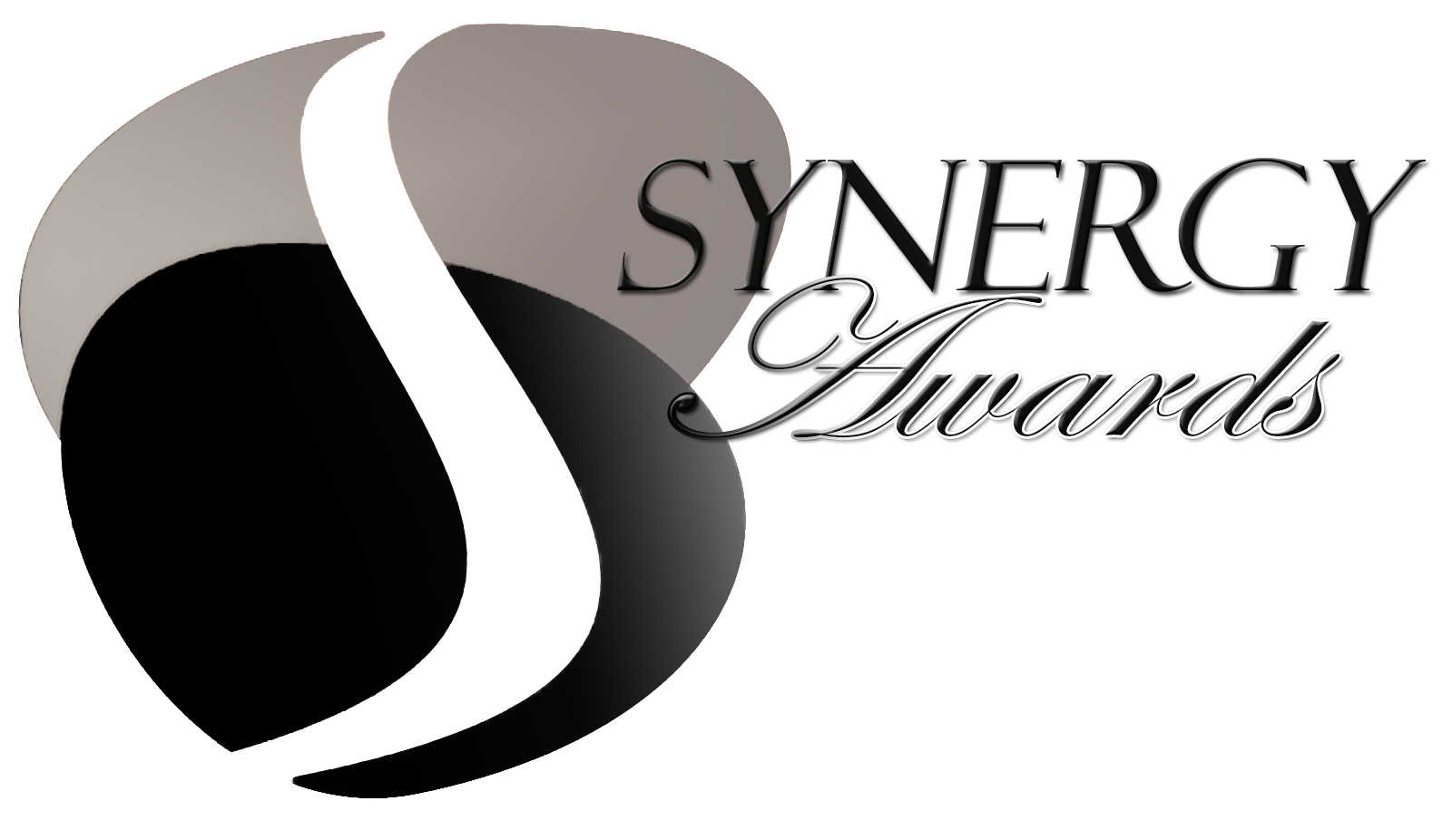 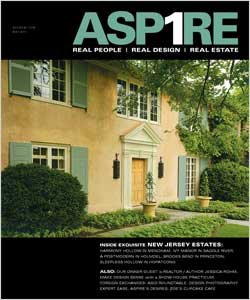 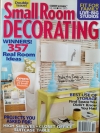 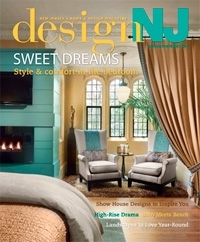 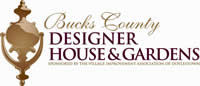 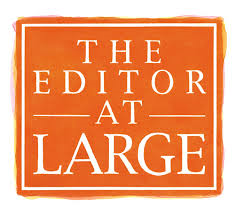 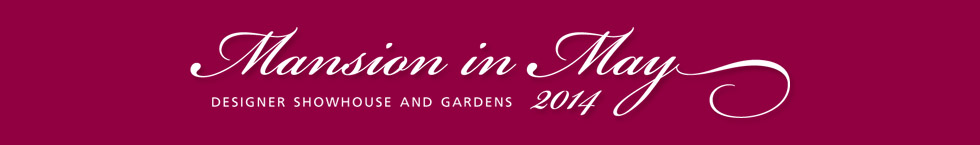 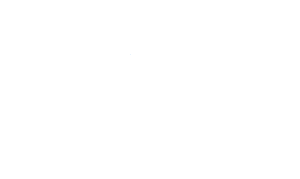 About Us
Diverse Portfolio 
Private clients, Commercial clients, New home builders, Developers
model homes, sales centers, clubhouses, country clubs, luxury apartments
offices, restaurants, retail, amenity spaces, lobbies, common areas
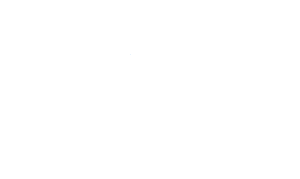 Commercial Clients
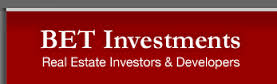 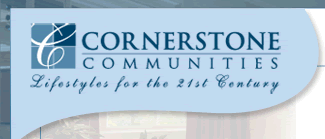 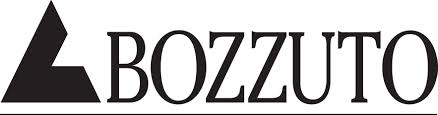 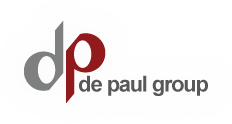 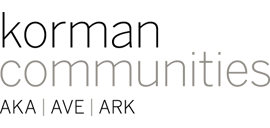 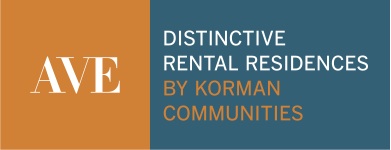 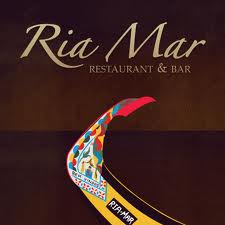 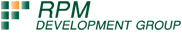 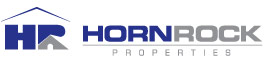 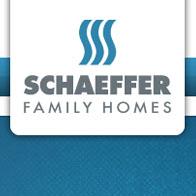 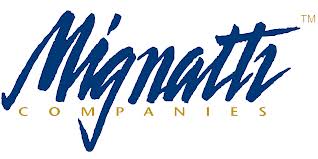 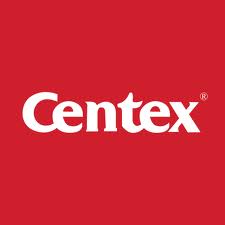 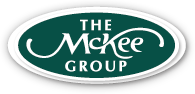 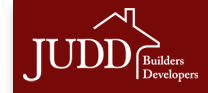 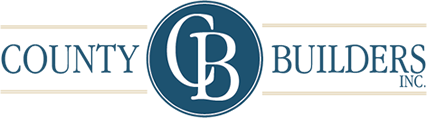 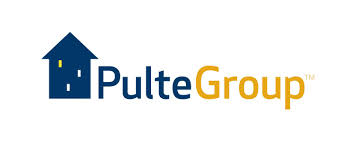 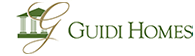 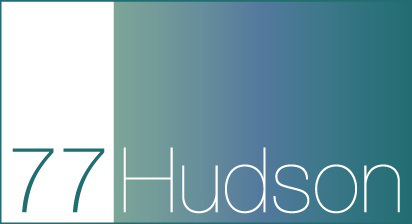 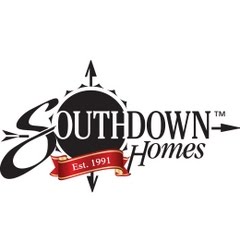 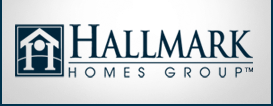 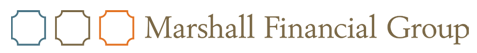 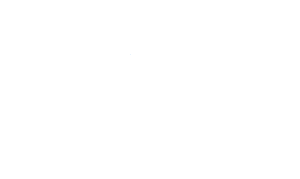 Our Value Proposition
Conduct Market Research
Demographic, geographic, psychographic data
Generational 
Design, hospitality, builder trends
Affluent buying behavior, preferences
Client experiences
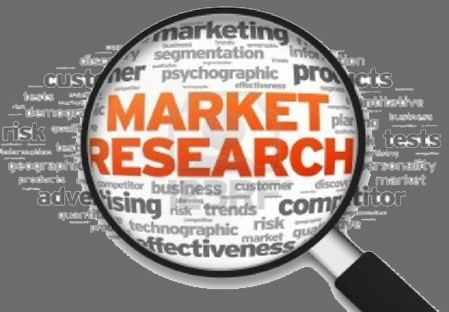 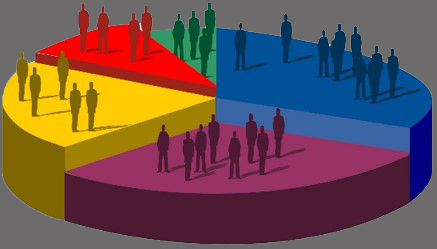 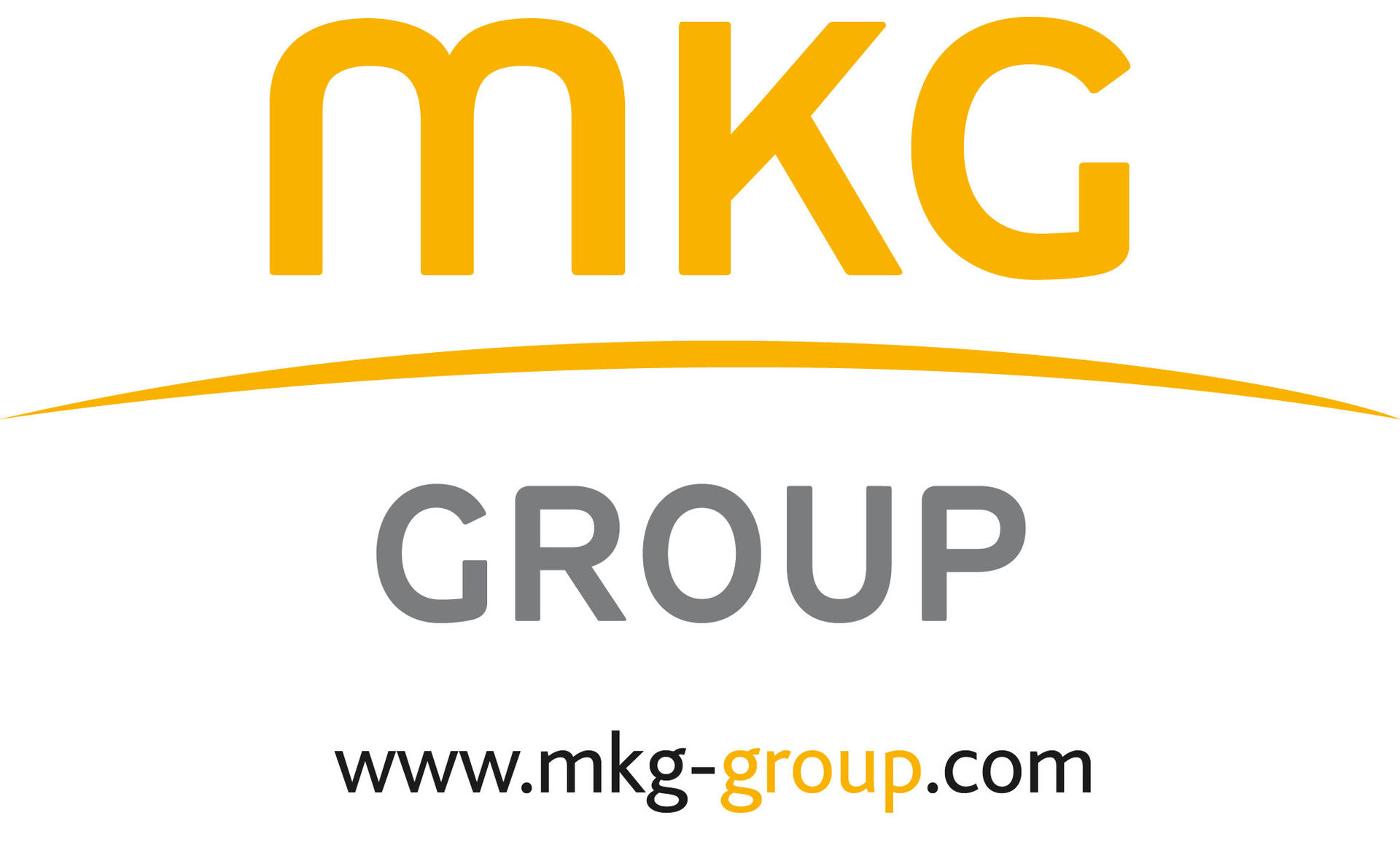 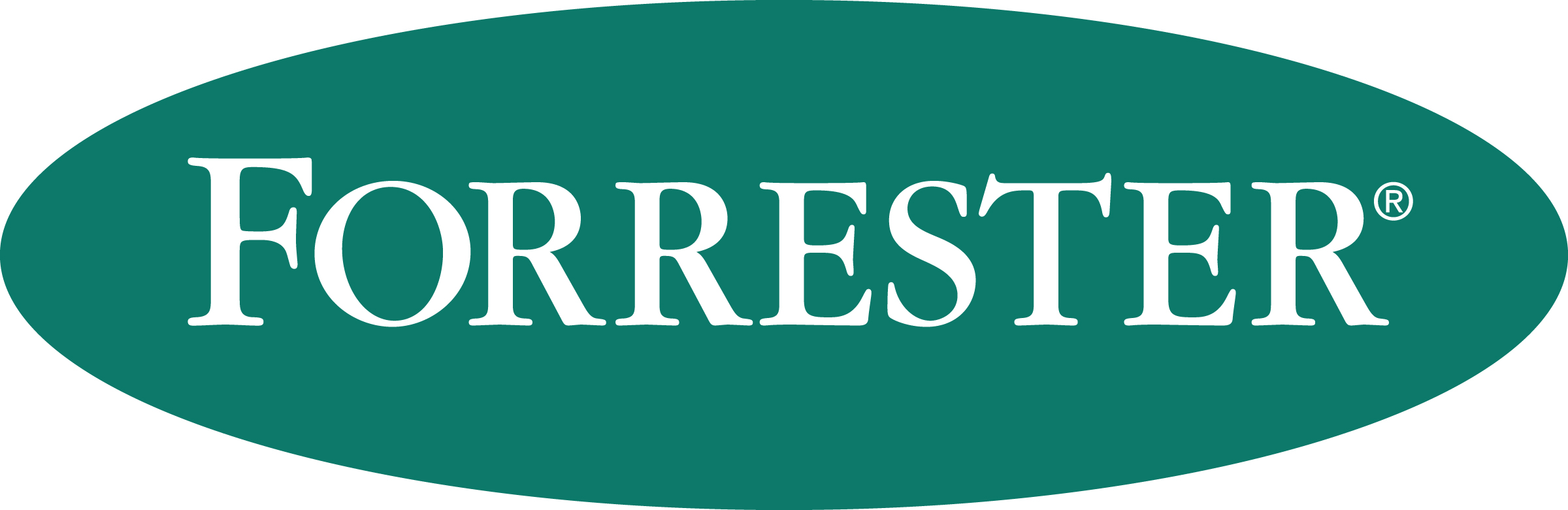 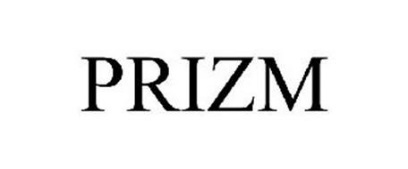 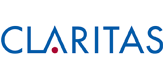 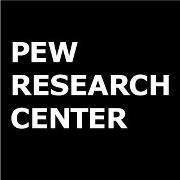 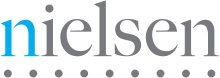 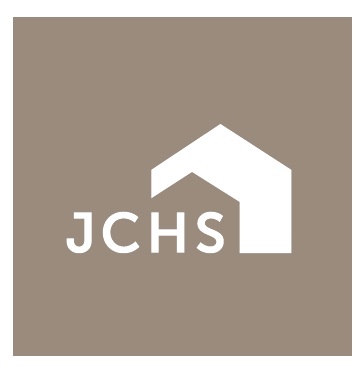 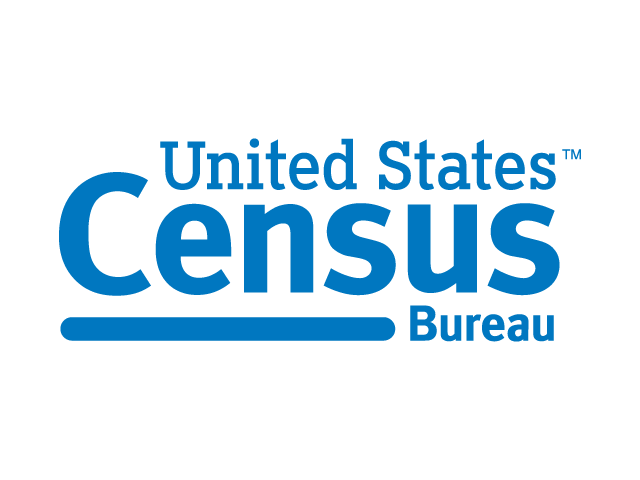 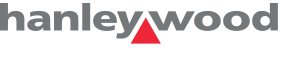 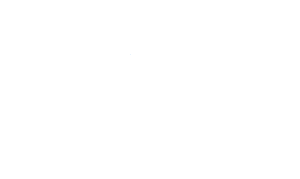 Understand the Competition
Team collaboration
Interview partners
Shop the competition
Gather data
Our Value Proposition
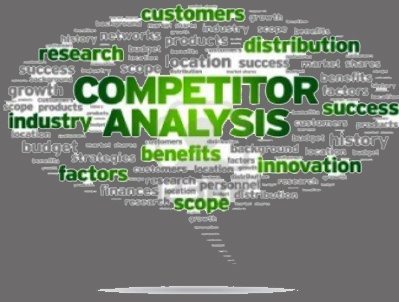 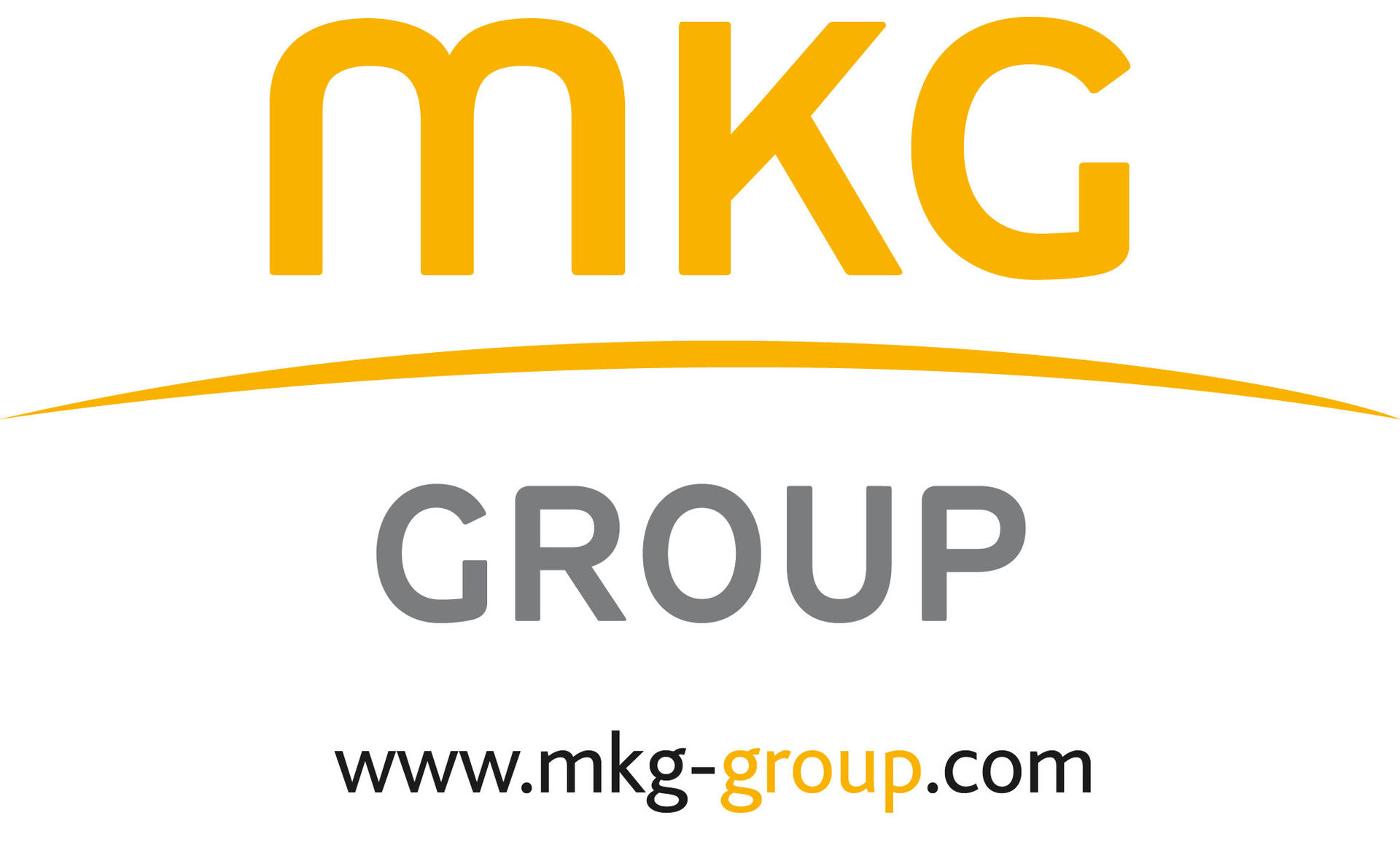 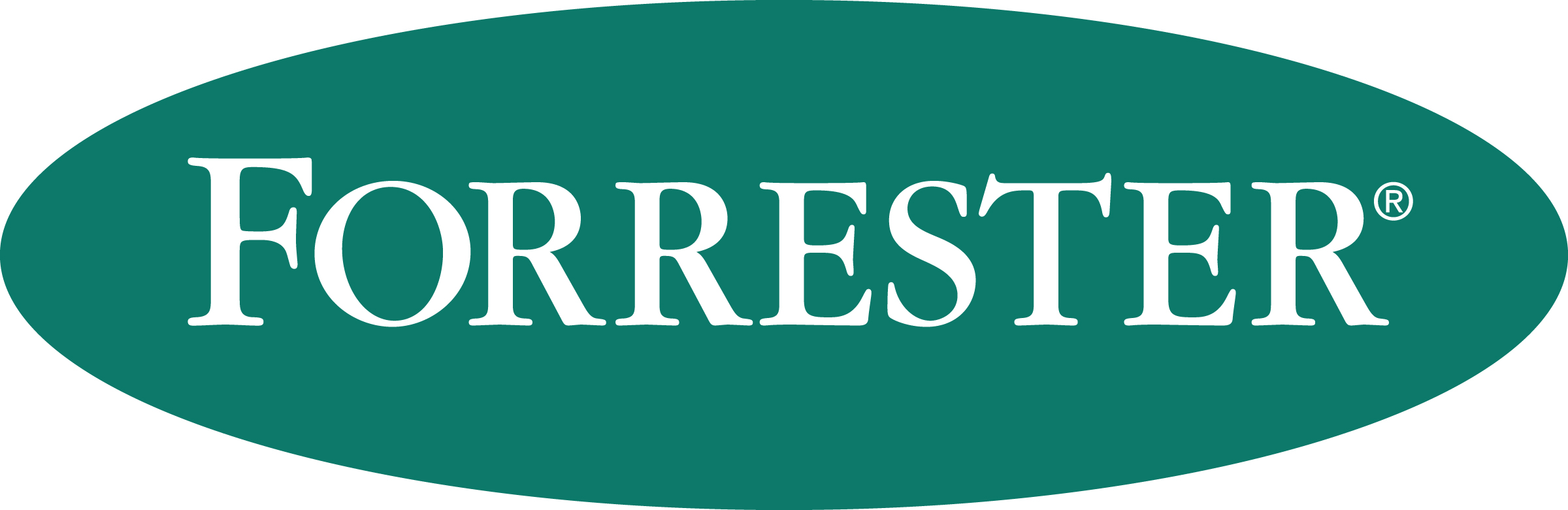 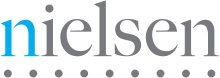 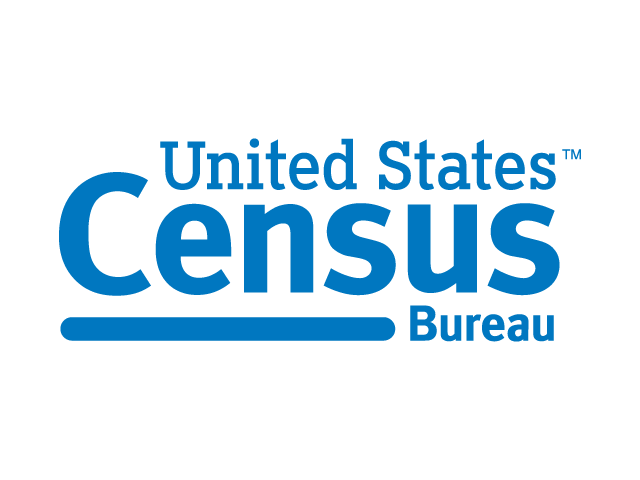 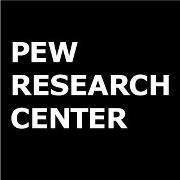 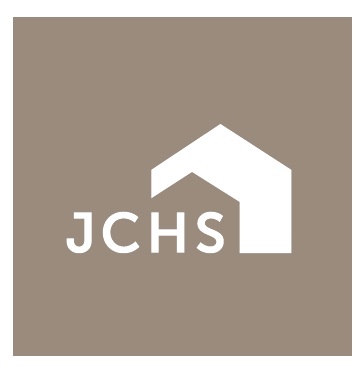 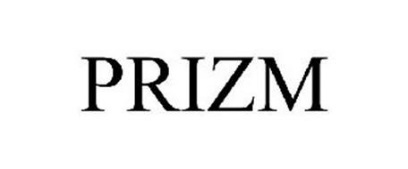 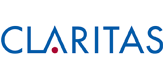 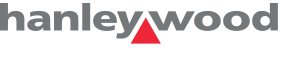 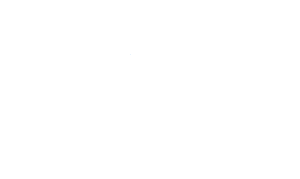 Our Value Proposition
Offer Experiential Merchandising
Create a welcoming environment based on research
Offer function and adaptability
Provide an experience, tell a story

Project:  Office for an Advertising Agency
Millennial Start up Company 
Process is Flexible – agile development and design based on needs
Office space with no silos – work together at the same time in the same room
Design to be thoughtful with powerful technology 
Office Design Elements
Cool, colored lighting
Adaptable, movable furniture, lots of rolling ottomans
Fun Zone – ping pong table as conference table
Graffiti art logo wall
Company branded coffee house / lounge (Central Perk) with sharing table
Seating with plug in headphones
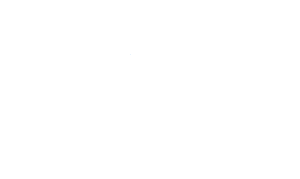 Our Value Proposition
Offer Experiential Merchandising
Office - Adaptable Inspiration Elements
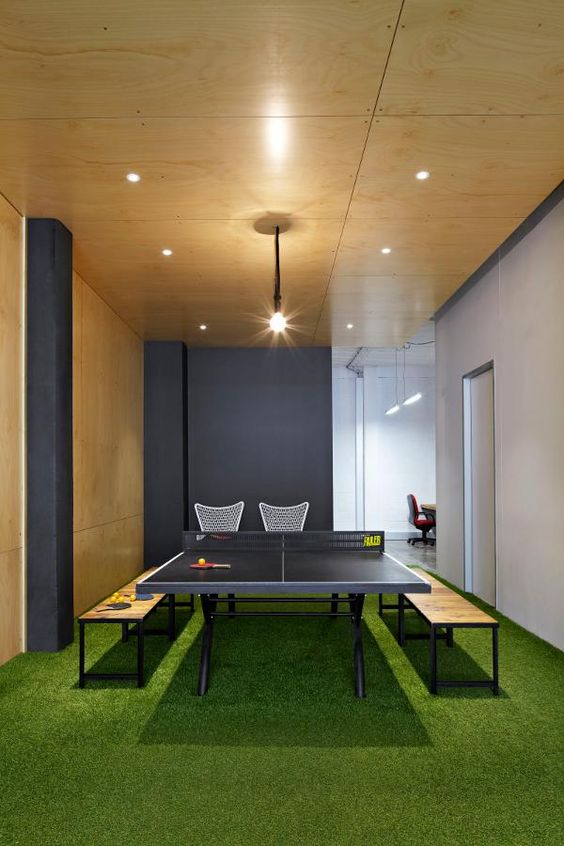 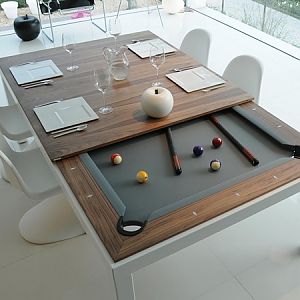 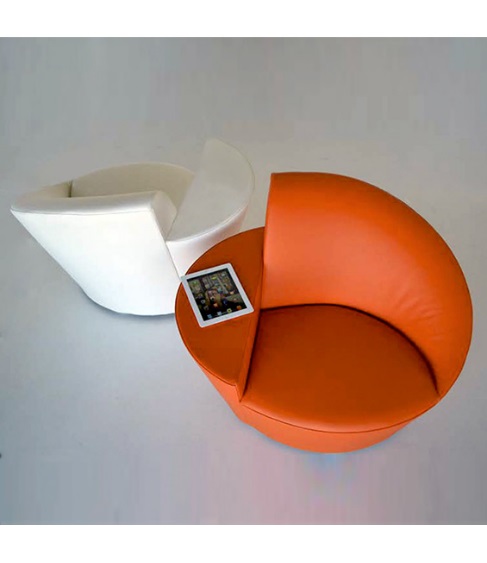 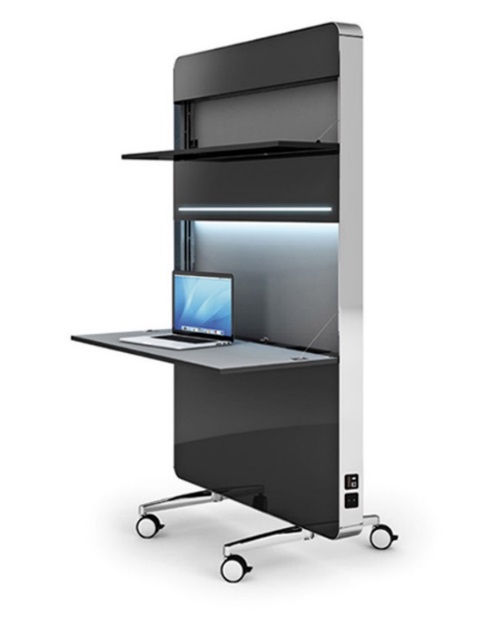 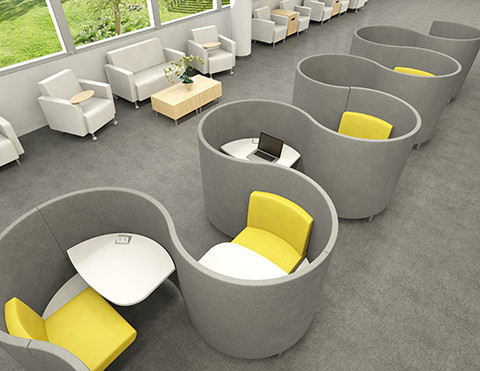 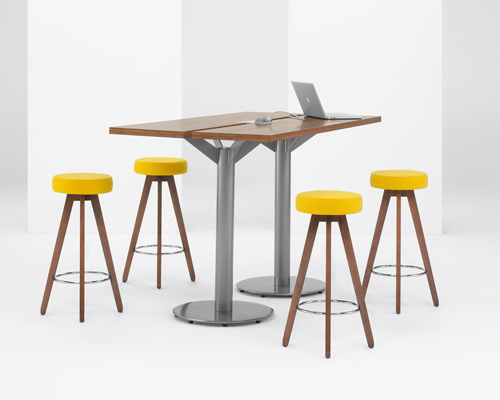 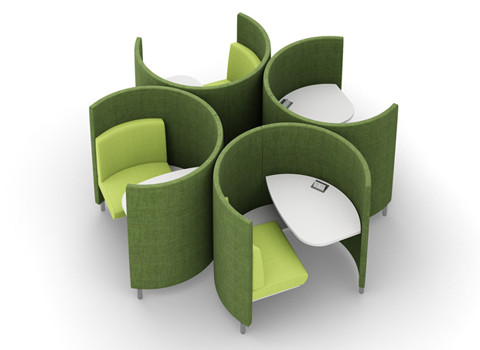 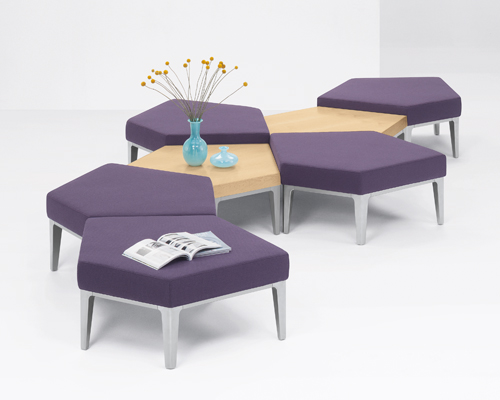 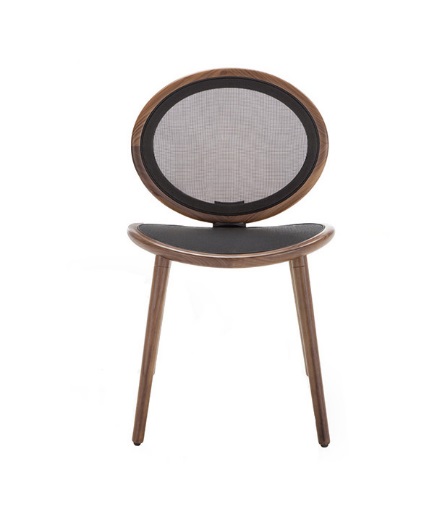 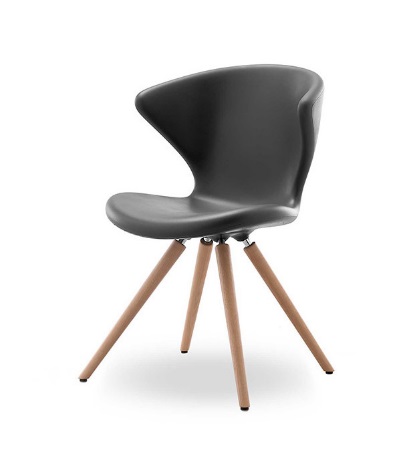 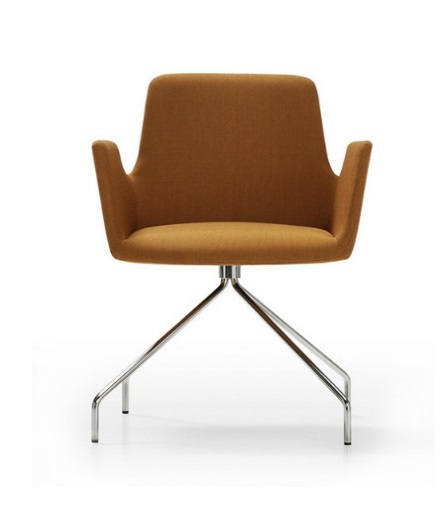 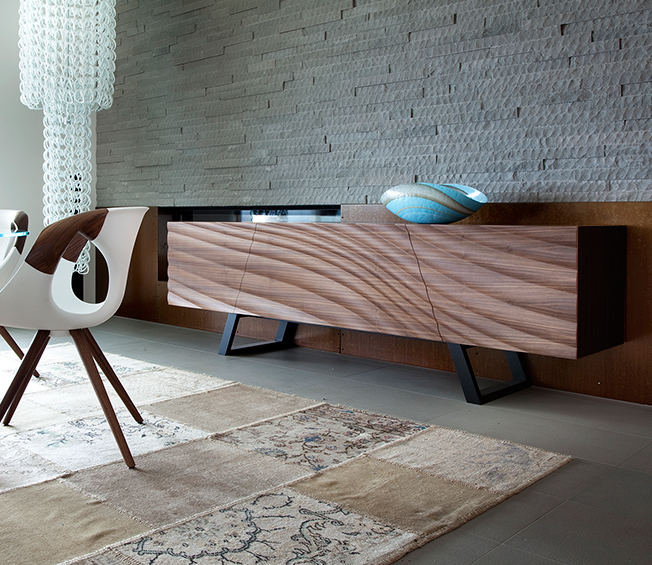 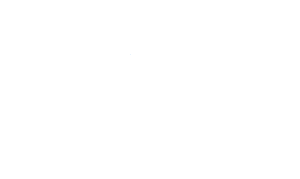 What You Can Expect
Successful design evokes an emotional response.  The creative process is where we illustrate the Gacek Design Group signature style - a blend of natural elements with timeless, classic design.

DESIGN PRESENTATION
Presentation format to include project research findings
DESIGN NARRATIVE 
Documented story that walks you through the space layout
DESIGN PLAN – includes the following:
Draw a space plan and furniture plan
Create Inspirational Design Boards 
Draw elevations (including millwork) to illustrate memorable focal points  
Complete a detailed FINISH SCHEDULE with paint, wall covering, and specialty finishes
Select materials and create a job specification document 
Present a design board illustrating color palette, furnishings, fabrics, art, lighting, rugs, and accessories 
Select and collaborate with custom fabricators for window treatments, and soft goods
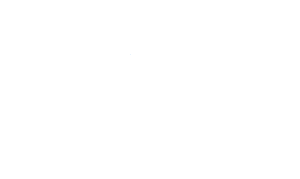 Design Plan
Design Boards  - Amenity Spaces - Modern Asian Design Style
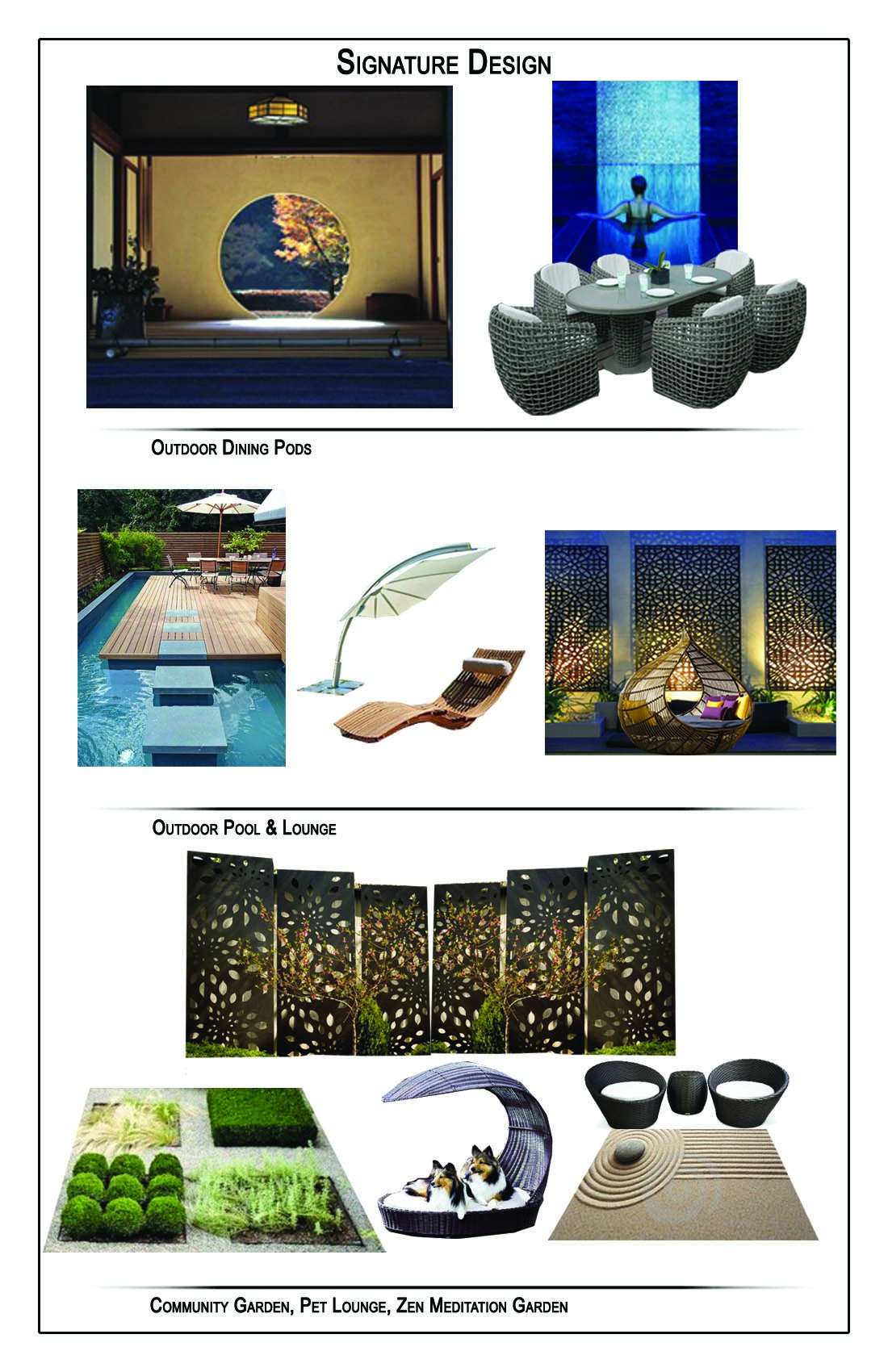 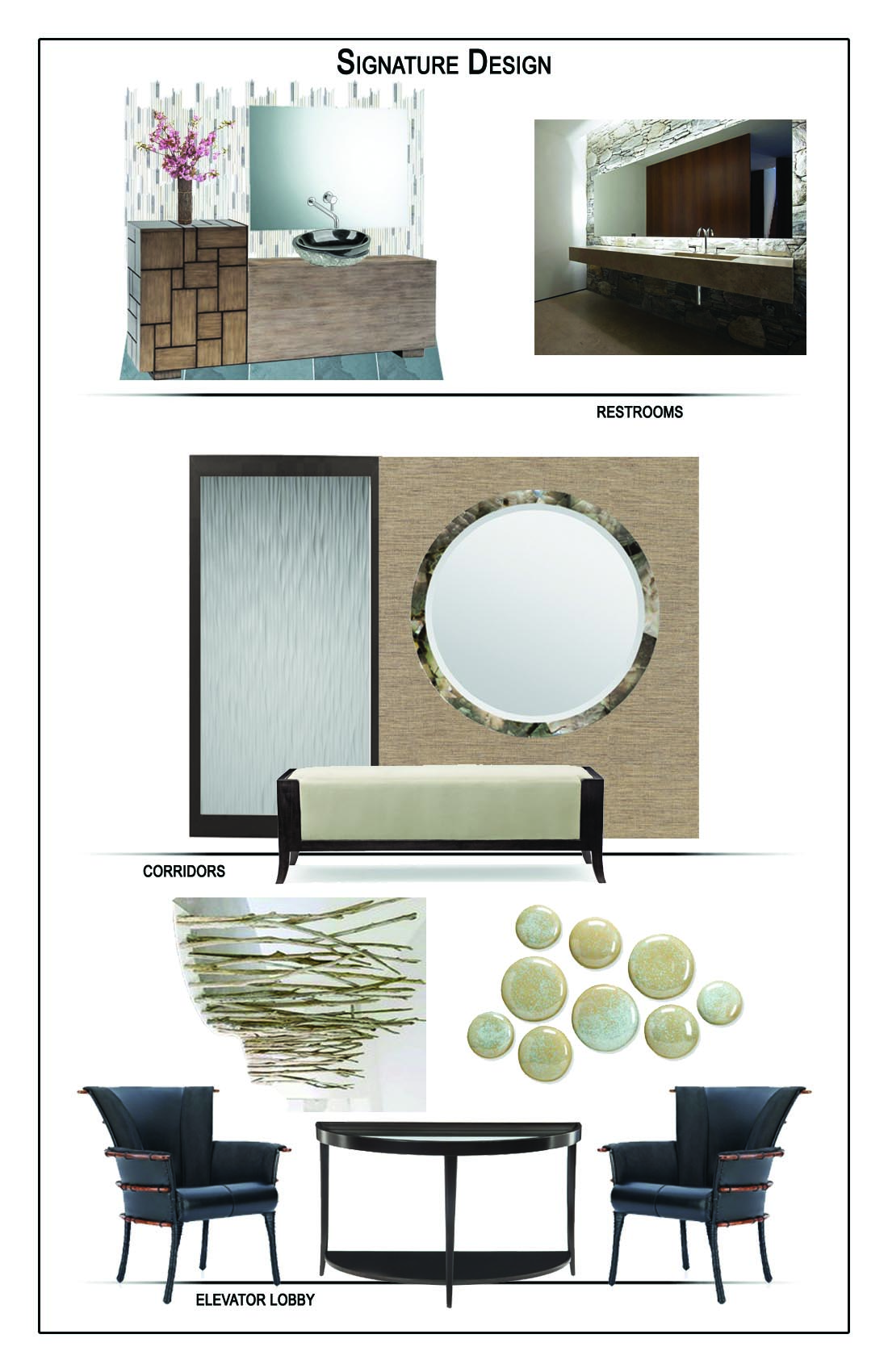 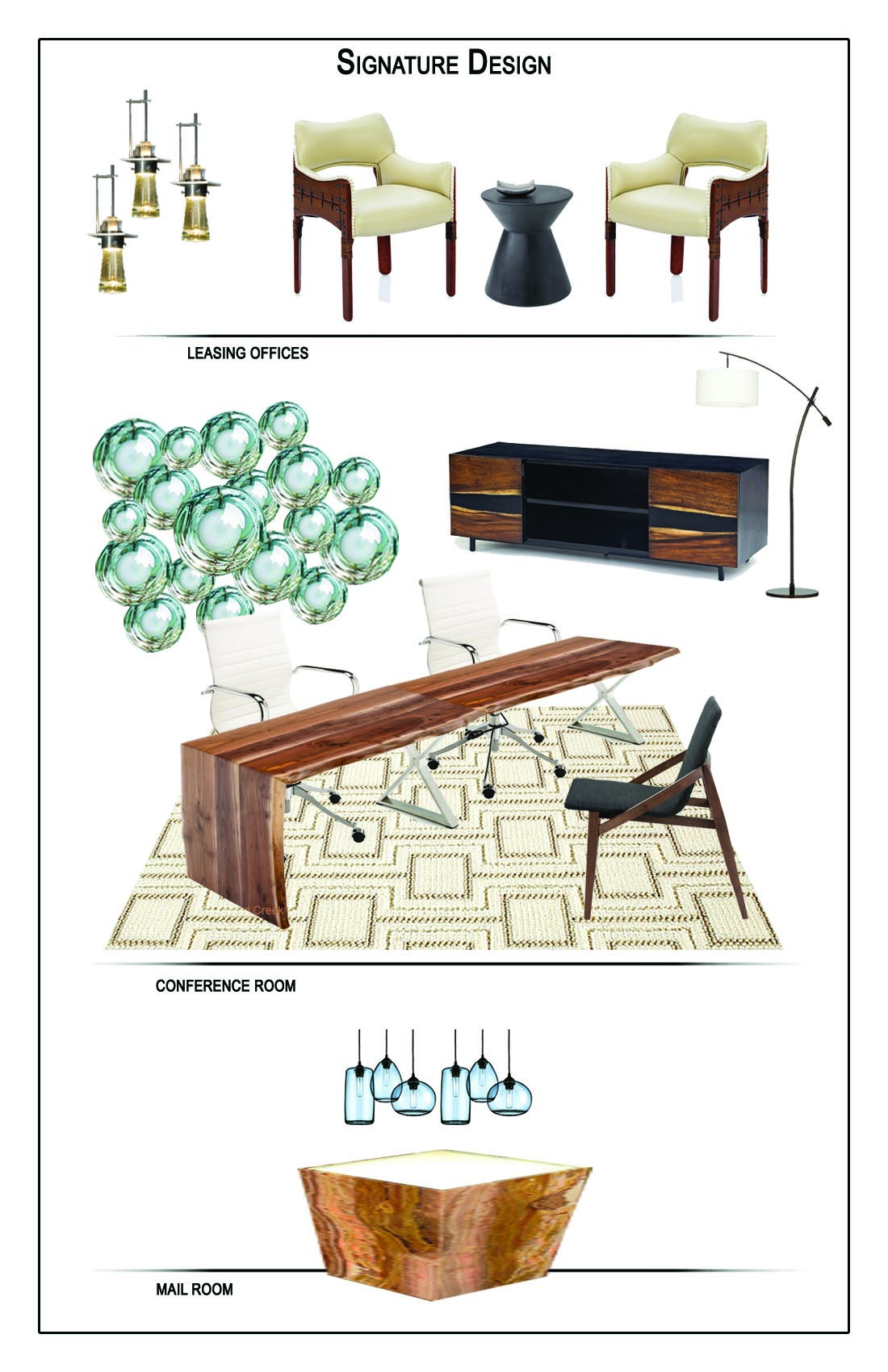 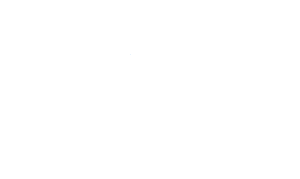 Design Boards  - Amenity Spaces - Modern Asian Design Style
Design Plan
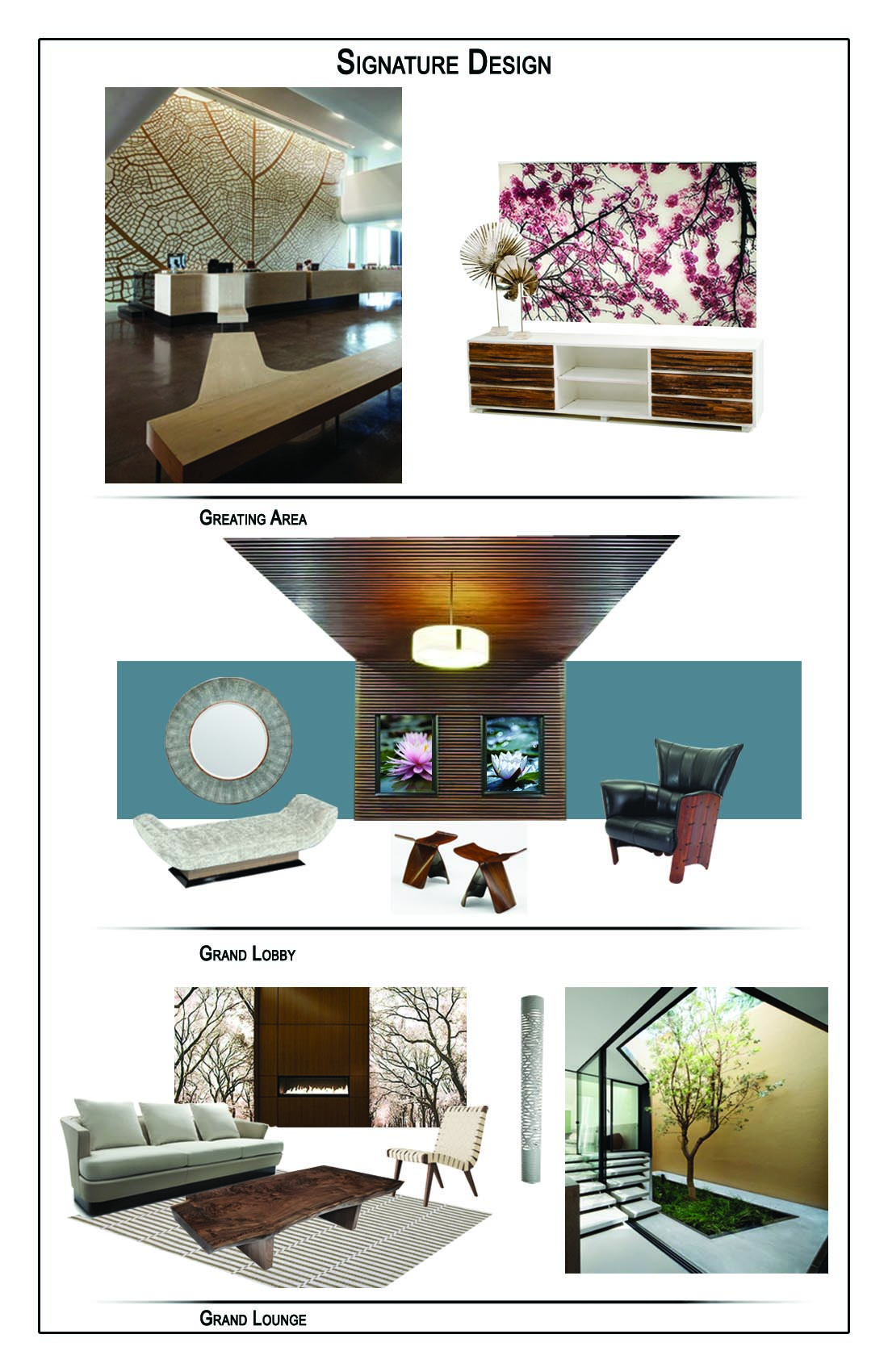 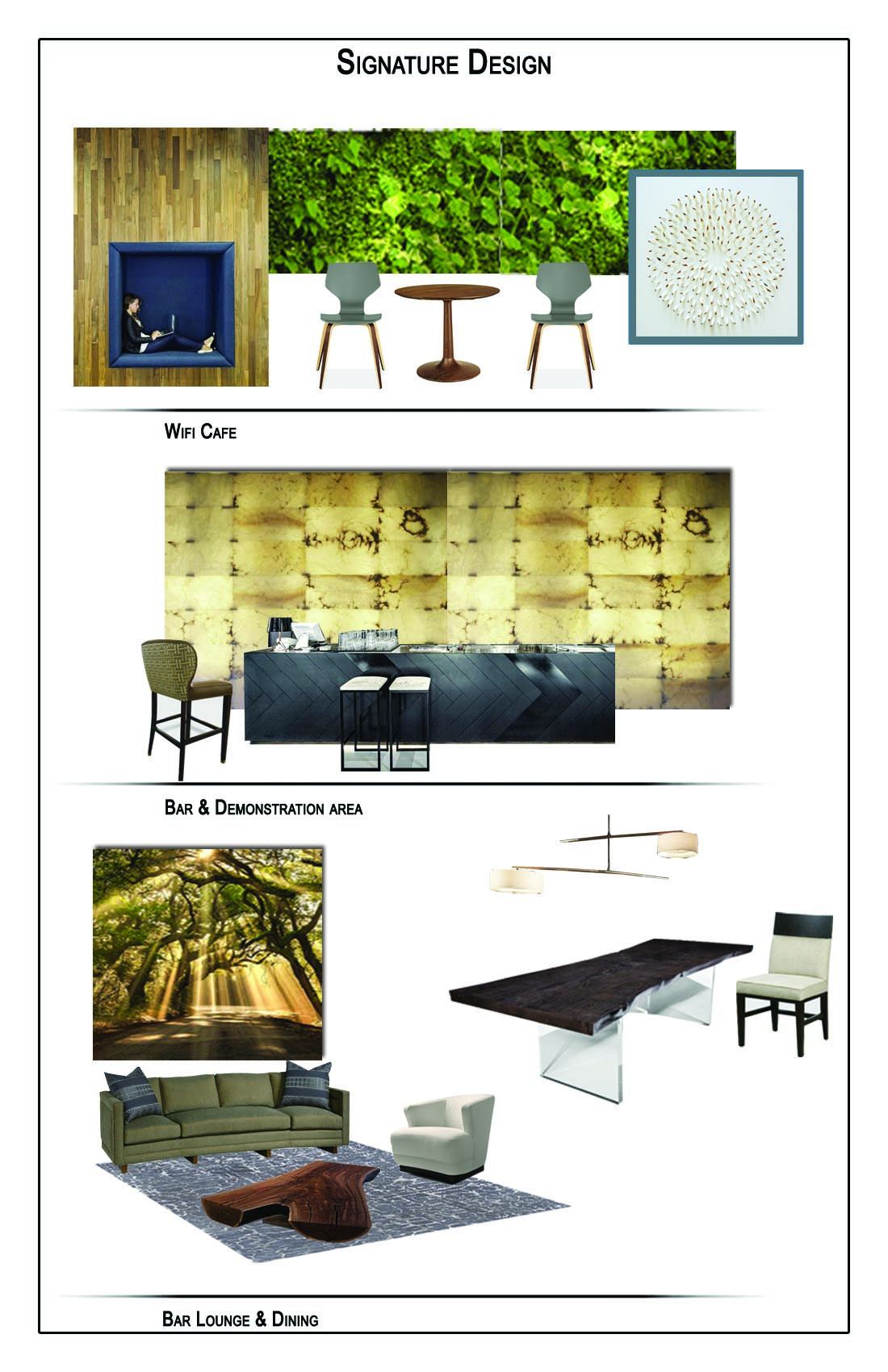 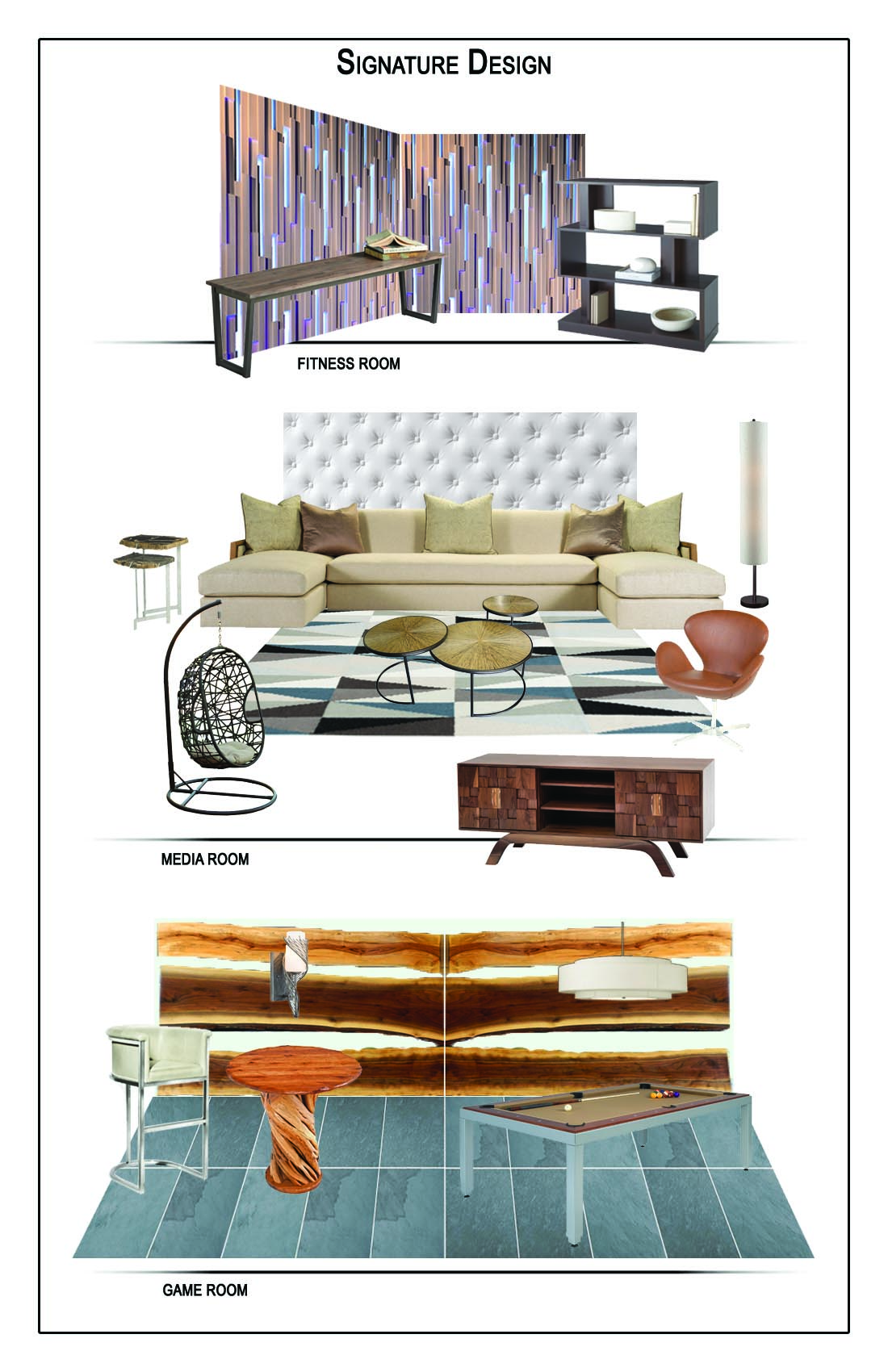 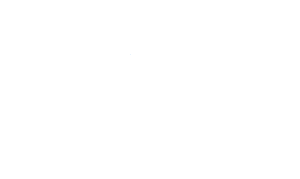 Design Plan
Elevations to illustrate memorable focal points – office space lobby detail
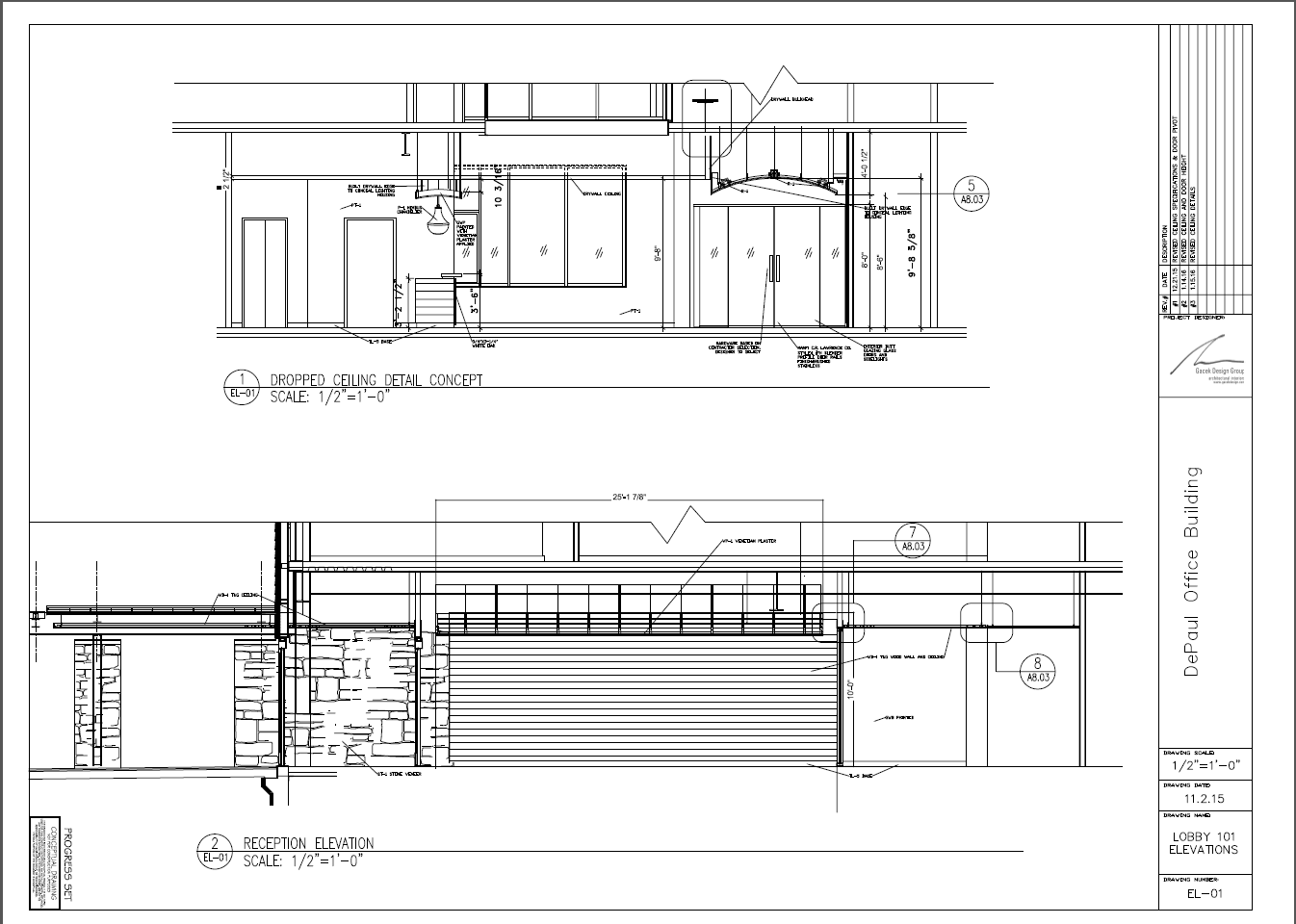 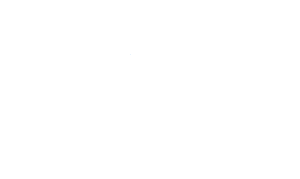 Hand Drawn Perspectives
Design Plan
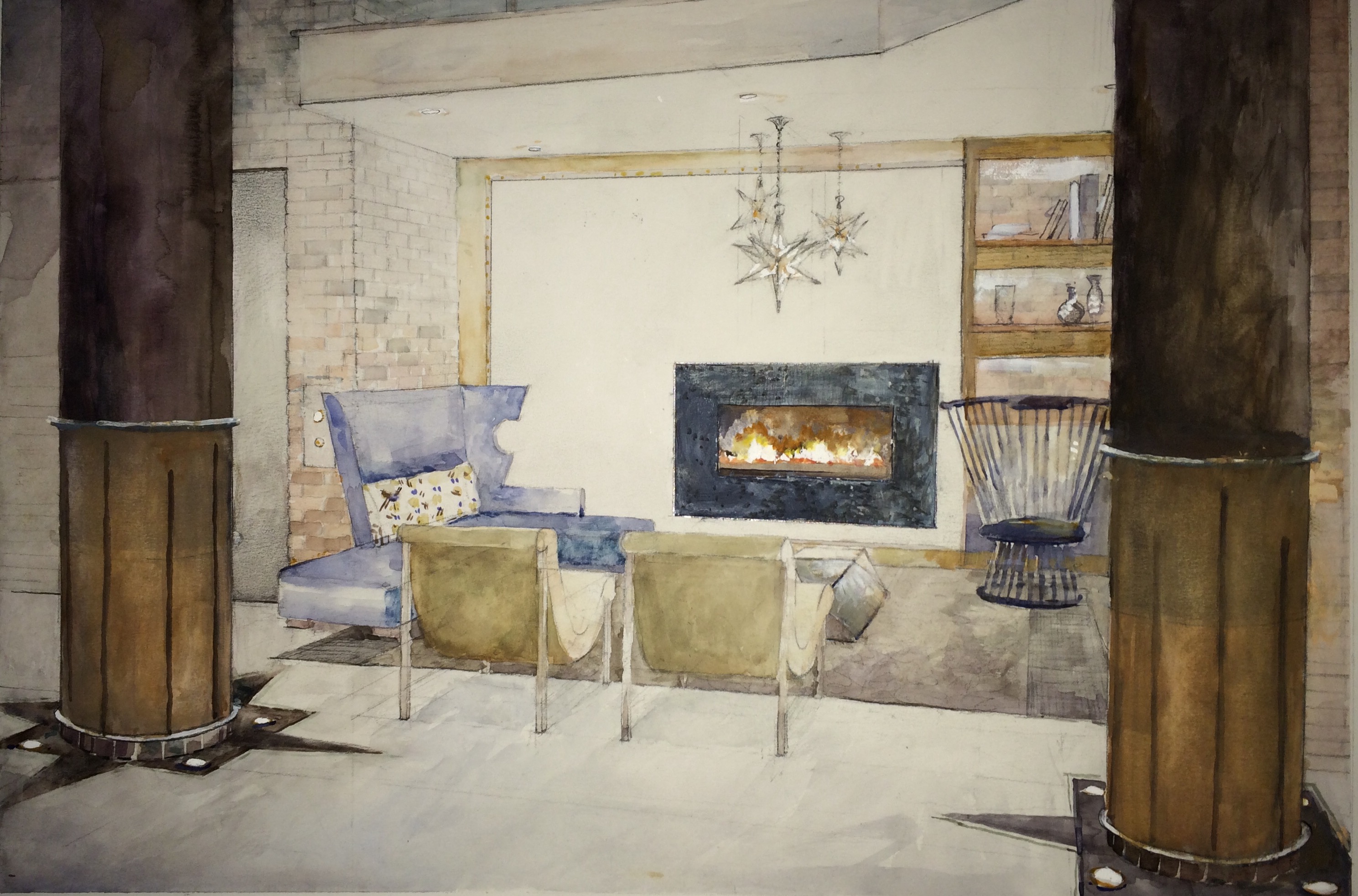 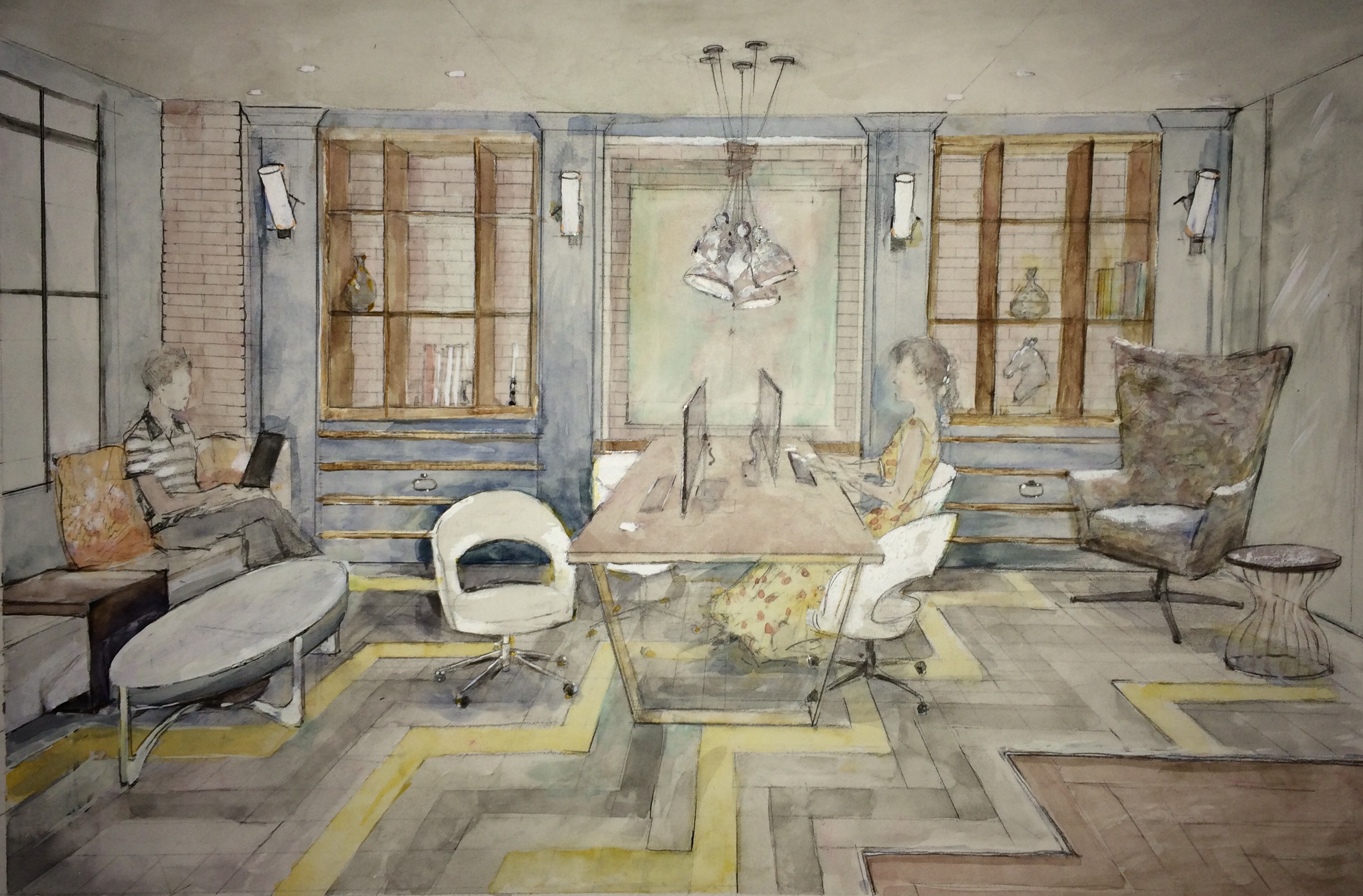 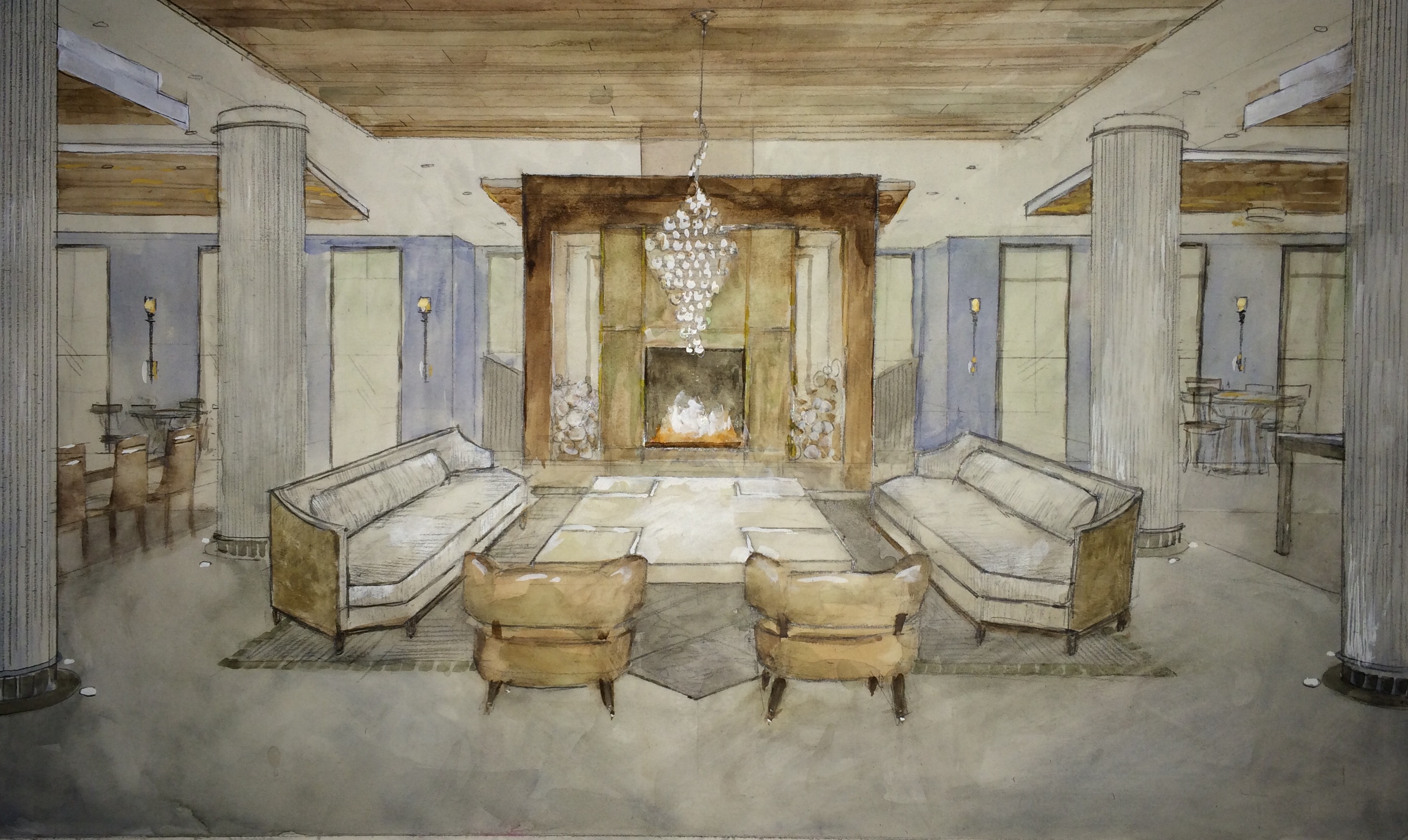 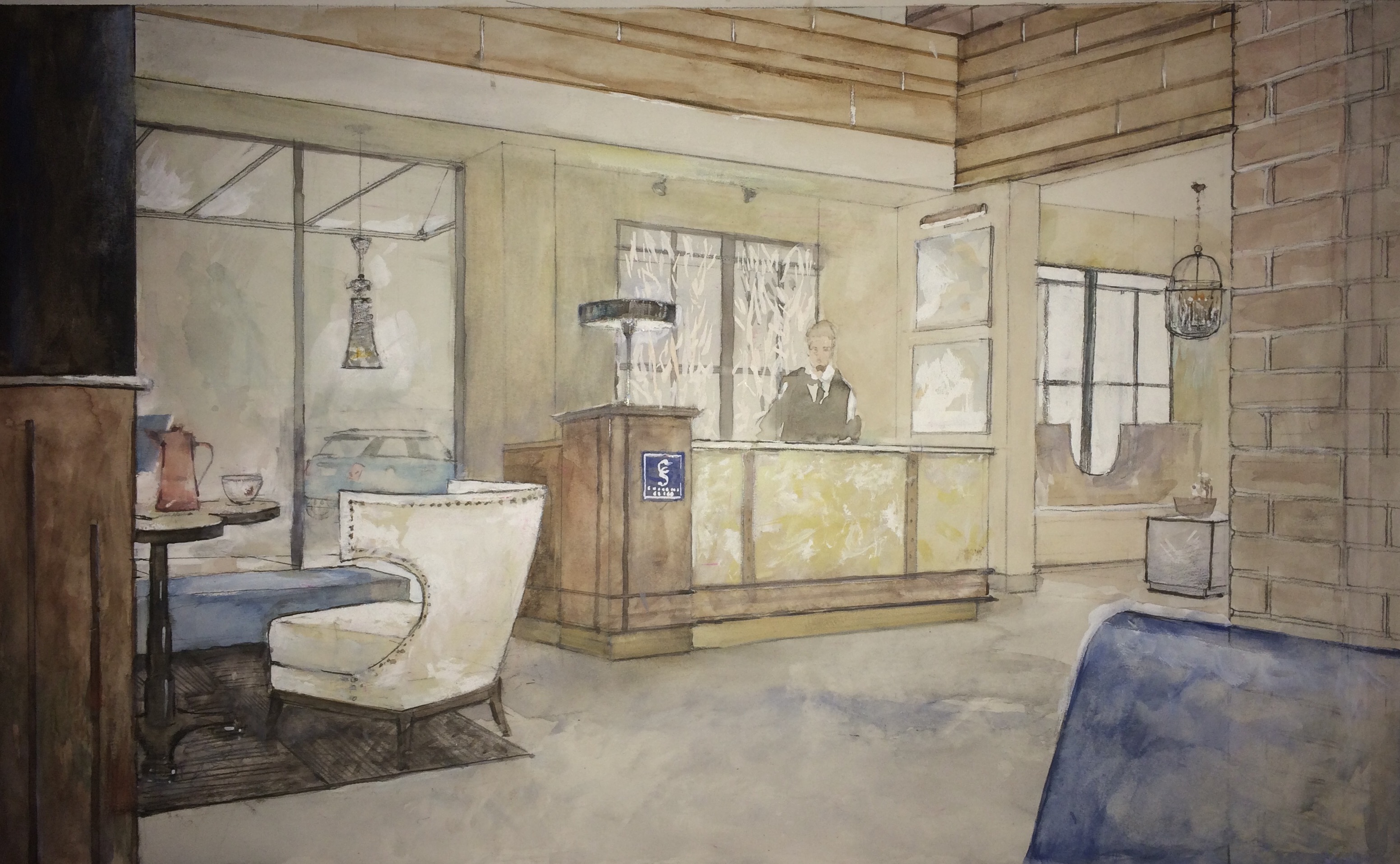 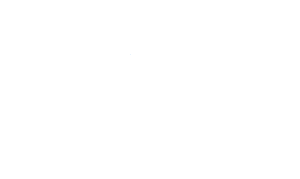 Design Plan
Job Specifications – Office Space
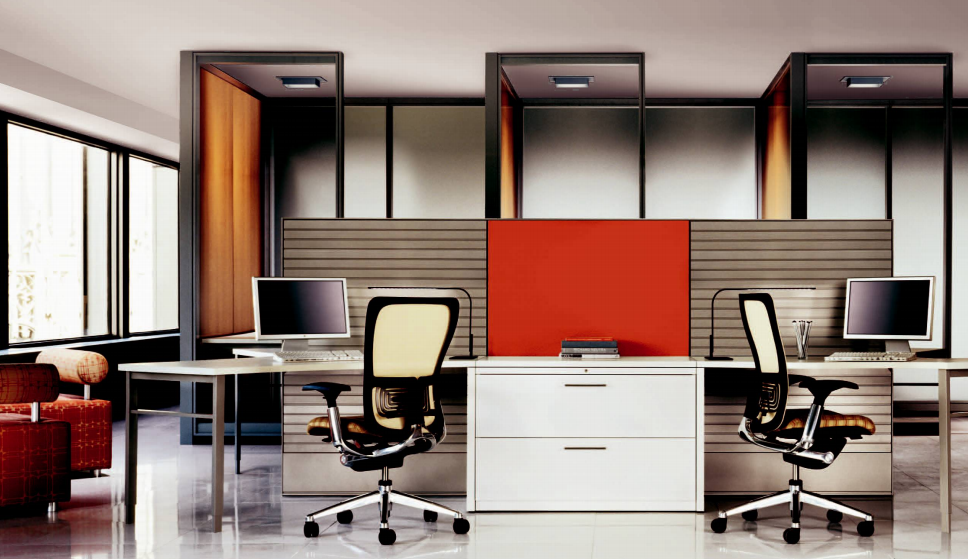 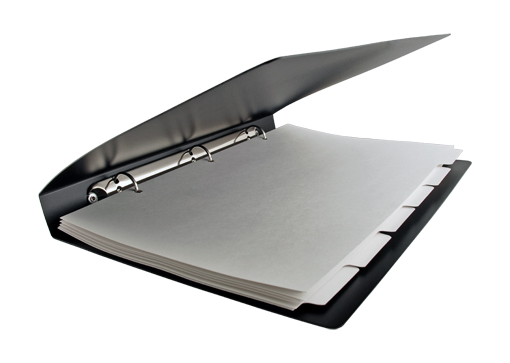 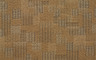 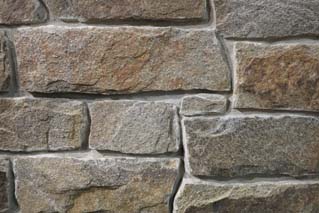 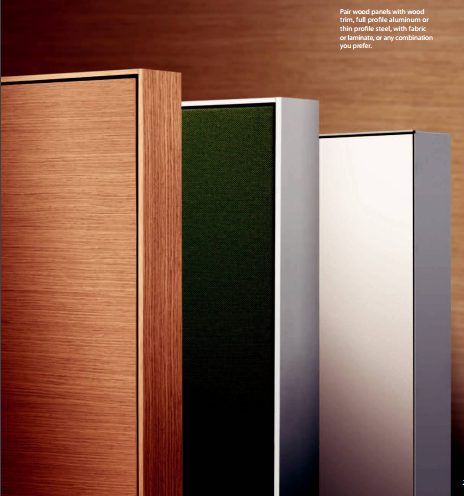 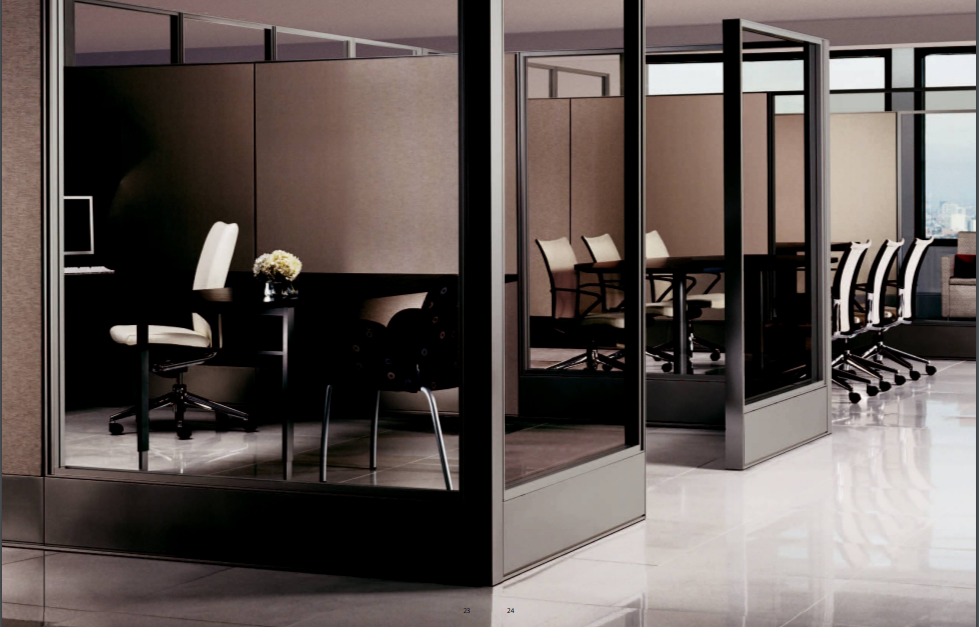 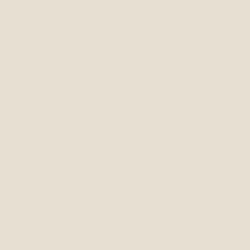 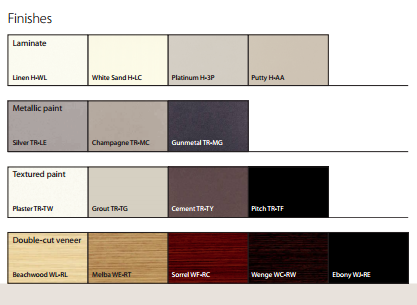 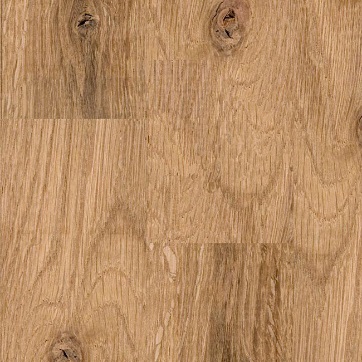 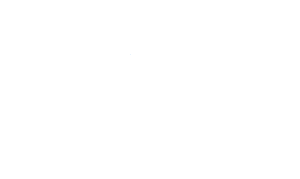 Design Plan
Office Furnishings:
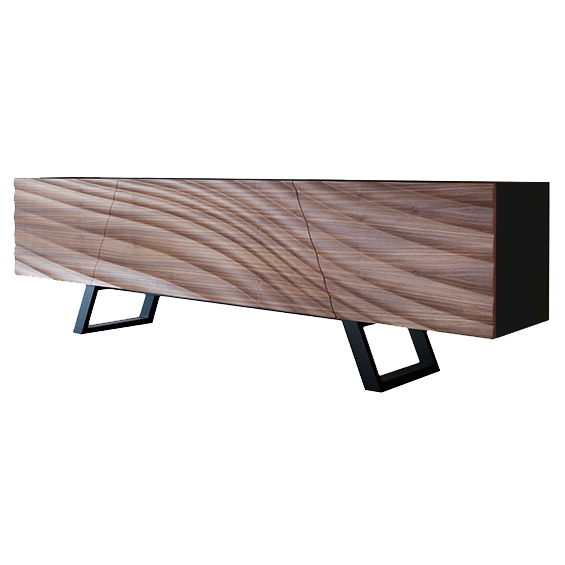 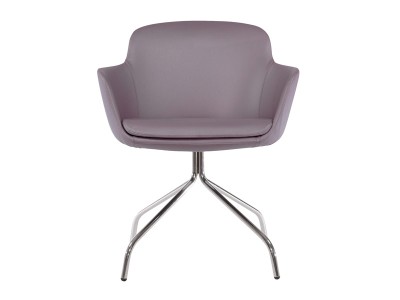 Job Specifications:  Amenity Spaces & Leasing Offices
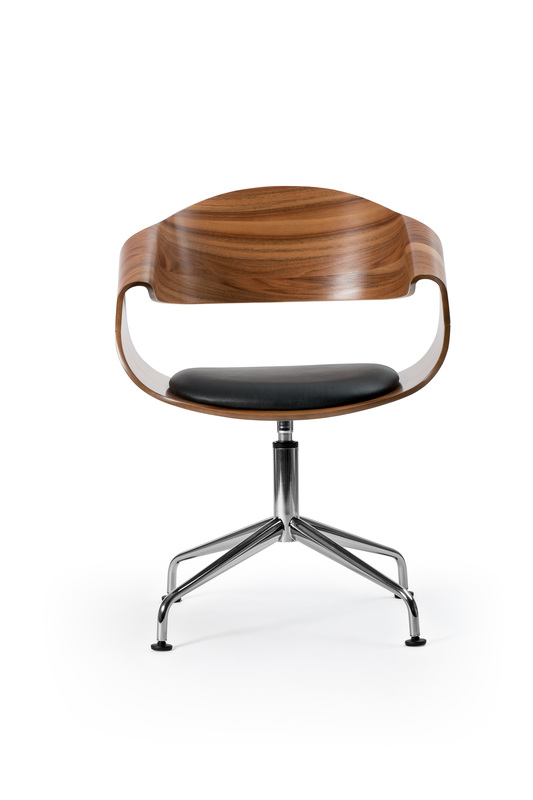 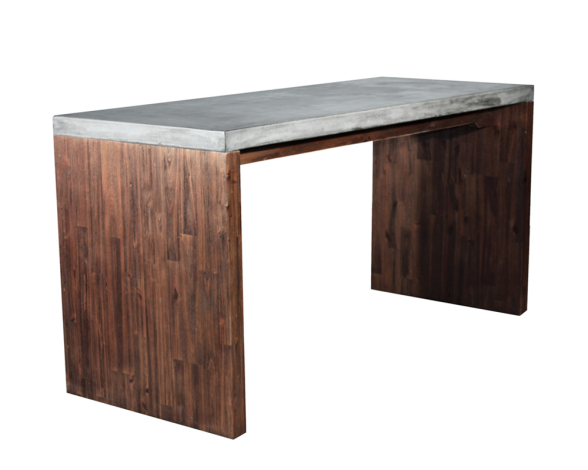 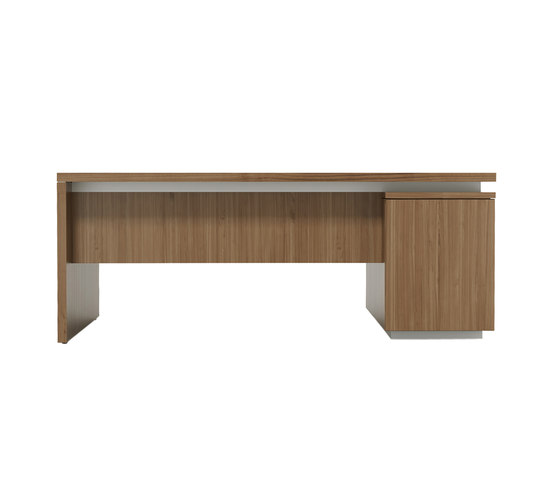 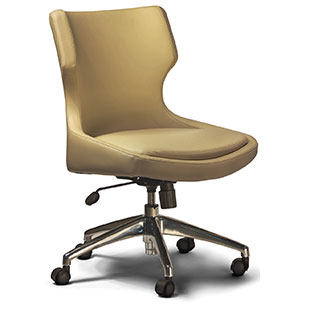 Conference Room:
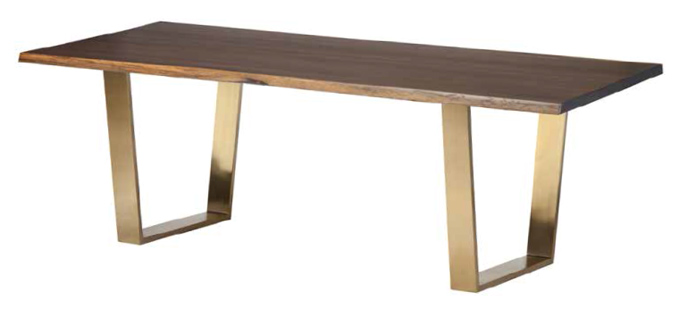 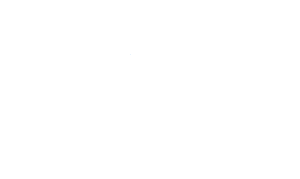 View our Portfolio
www.gacekdesign.com

Recent Projects to Visit
Ria Mar Restaurant & Bar, 25 Whitehead Ave, South River, NJ
Judd Builder’s The Reserve at Creekside, Flourtown, PA
K. Hovnanian’s Four Seasons at Monroe, Monroe, NJ
K. Hovnanian’s Doylestown Greene, Doylestown PA
County Builder’s Walden Square, Newtown PA
The Legacy at Mountain Lakes, Mountain Lakes, NJ
Mignatti Homes’ Waterside, Bensalem, PA
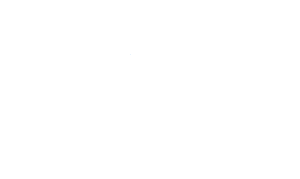 Thank you!
gacekdesign.com